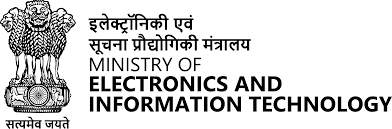 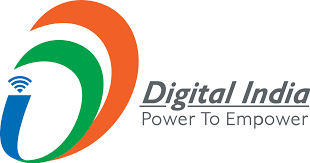 Digital Public Infrastructure
Empowering India’s Digital Transformation and driving the global digital economy
December 2, 2024
1
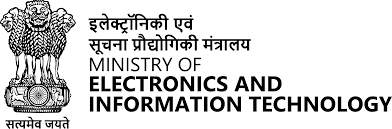 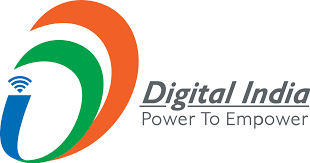 Characterising DPI
Digital Public Infrastructure (DPI) is an innovative approach that facilitates digital inclusion and innovation to solve societal problems, leveraging the cooperation of public and private actors.
At its core, DPIs are Digital Solutions (Platforms/Protocols/Technology Infrastructure);
That are modular & interoperable, built on Open Standards, Open API, & Open Protocols, integrating disparate systems & datasets
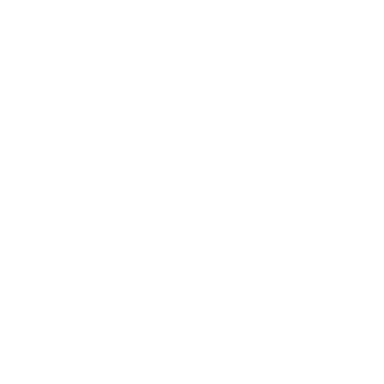 Governed by enabling set of rules/standards/guidelines defined by public authorities to ensure a level-playing field and fair outcomes for all
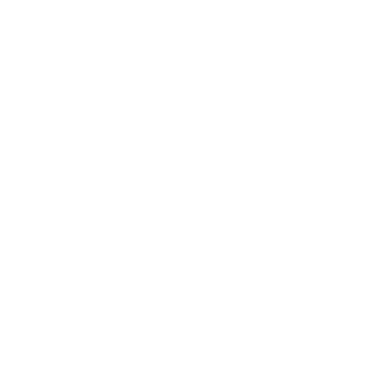 Anchored by a vibrant community of actors who collaborate via the platform and build innovative solutions on top to deliver shared value, and
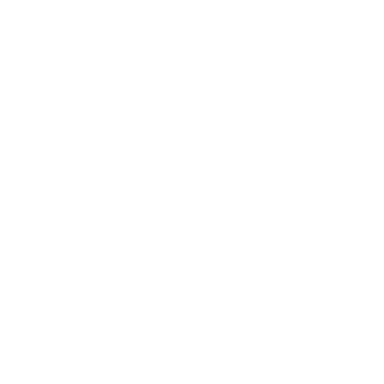 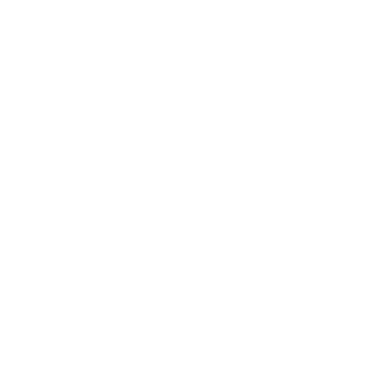 Deliver Public Value at Population Scale
2
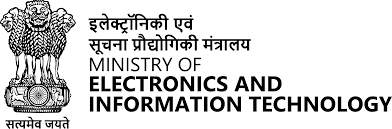 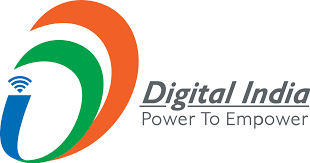 A Shared Approach to DPI: Technology, Community and Governance
Community Participation
Public & private actors creating new & innovative solutions on top of the core technology components & Governance Framework
Governance Framework
Guiding Design Principles
Scalability
Modularity & Extensibility
Privacy and Security by Design
Interoperability
Inclusivity
Technology Component
Open APIs, Open Standards & Specifications
3
India’s G20 Presidency
MoUs with 17 Countries
Joint Statements
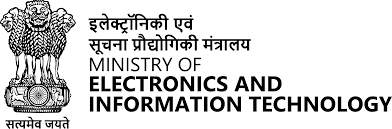 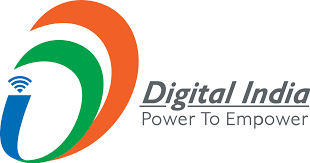 Global Momentum for DPI Adoption
G20 New Delhi Leader’s Declaration and the Digital Economy Ministers’ Meeting (DEMM) welcomed the-

 G20 Framework on Systems of DPI
 Multistakeholder mechanism for technical, capacity building, and financial support to building DPIs
 Global DPI Repository
MoUs for “sharing successful digital solutions (India Stack) implemented at population scale for digital transformation”

Antigua & Barbuda, Armenia, Sierra Leone, Suriname, Papua New Guinea, Tanzania, Trinidad & Tobago, Kenya, Cuba, Colombia, LaoPDR, Saint Kitts and Nevis, Fiji, Ethiopia, Jamaica, Guyana, & Gambia
Joint statements with US, Quad, France, and EU-TTC

To enable development and deployment of DPIs in developing countries.
4
Progress on India’s G20 Outcomes
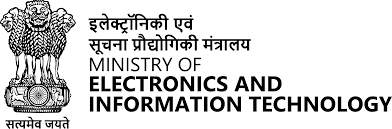 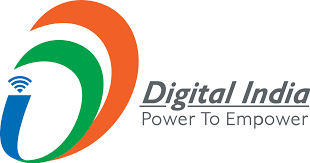 Under India’s G20 Presidency, the Digital Economy Working Group Outcome Document, describes DPI “as a set of shared digital systems that should be secure and interoperable, and can be built on open standards and specifications to deliver and provide equitable access to public and / or private services at societal scale and are governed by applicable legal frameworks and enabling rules to drive development, inclusion, innovation, trust, and competition and respect human rights and fundamental freedoms.”
The G20 New Delhi Leaders’ Declaration, building on the consensus achieved in the Digital Economy Ministers’ Meeting, welcomed the following: 
Through the G20 Framework on Systems of DPI, a collaborative framework for DPI, detailing its concept, components, and design principles
The Global Digital Public Infrastructure Repository (GDPIR), as a mechanism for knowledge and discovery in DPI.
Social Impact Fund (SIF) - A multistakeholder initiative for coordinated financing and technical support, to develop DPI in LMICs.
Published two reports on DPI – 
The DPI Approach: A Playbook
Compendium for Accelerating the SDGs through DPI
5
Social Impact Fund (SIF)
Global Digital Public Infrastructure Repository (GDPIR)
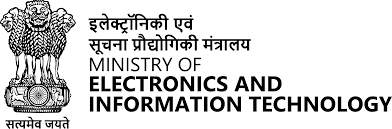 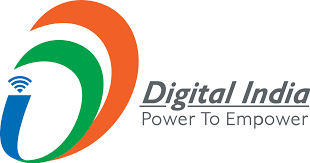 Social Impact Fund and Global DPI Repository
Hon’ble PM of India has announced creation of SIF for DPI implementation in global south

India has committed a contribution of USD25 Mn.

MeitY,GoI is in advanced stages on finalising the structure and operation modalities of the SIF

Once operationalized, the fund will work towards capacity building, technical assistance and financing DPI pilot deployment in the Global South.
The global DPI repository currently houses information on 54 DPIs from 16 countries.

MeitY,GoI is working with other countries to contribute their own DPI initiatives in GDPIR. MeitY aims to achieve to showcase 100 DPI initiatives by the end of the current financial year - https://www.dpi.global
6
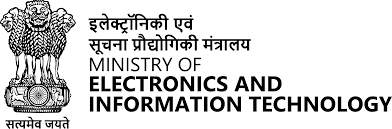 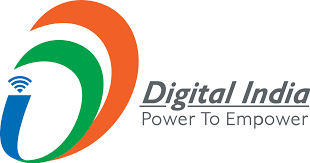 DPIs listed on GDPIR: Examples
Brazil’s Focus on Digital Public Infrastructure
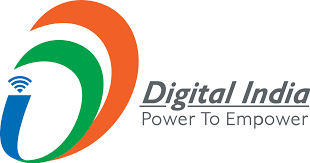 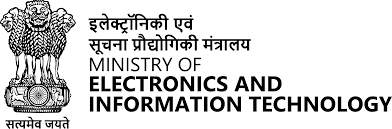 Carrying Forward India’s G20 Legacy on DPI
Focus on Digital Identities
Focus on Data sharing
Alignment with the “G20 Framework for Systems of DPI” which was agreed under India’s G20 Presidency
South Africa keeping up the DPI Momentum
South Africa has conveyed to continue focusing on development of DPI under its G20 Presidency
President Cyril Ramaphosa in his parliamentary address has committed to harness DPI as a driver of social growth and inclusion
8
G20 Task Force on DPI
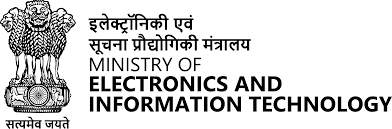 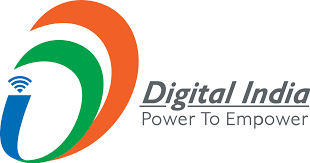 This report published following India’s G20 Presidency, outlines a global approach to leveraging DPI for economic transformation and financial inclusion. It sets a framework to enhance public services and boost trust between citizens and institutions.
The Task Force was Co-Chaired by Shri Amitabh Kant, G20 Sherpa of India, and Shri Nandan Nilekani, Co-founder and Chairman, Infosys and Founding Chairman, UIDAI (Aadhaar). The report of the Task Force highlighted the following - 
DPI Framework: Establishes DPI as an enabler of global development, particularly through financial inclusion
India’s Role: Demonstrated success with UPI, Aadhaar, and digital health services, setting a model for rapid DPI adoption
Global DPI Strategy: Presents recommendations for broad, inclusive digital growth across diverse economies
Focus on Global South: Encourages adoption in emerging economies to foster inclusive economic growth
9
Benefits of the DPI Approach for the Global South
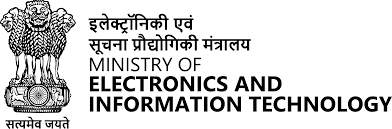 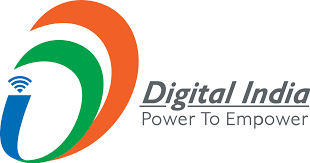 Public-Private Collaboration
Accelerating Global Cooperation
Inclusive Digital Transformation
Efficiency in Public Service Delivery
Universal access to essential digital services across healthcare, education, and financial services

Development of local digital ecosystems on shared infrastructure

Access to remote and underserved areas
Whole of government, non-siloed approach, where different departments can be well integrated

Greater transparency, speed, and reduced leakages.

Increased citizen-centricity
Private innovation on foundational infrastructure provided by governments

Data sharing between public and private sector, and rapid scaling

By lowering entry barriers DPI can promote entrepreneurship
Access to global markets for MSMEs

Promotes cooperation in trusted cross border data flows

Adoption of international best practices in digital governance and service delivery
10
India Stack Solutions
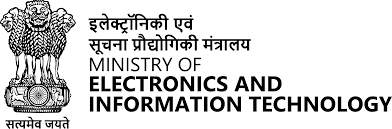 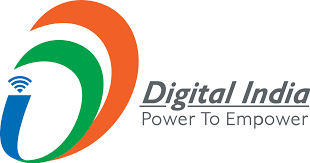 UPI
Aadhaar
Digi Locker
631 financial institutes are live on UPI enabling more than 16 billion transactions per month
over 1.4 billion citizens now have digital identity
Issued 7.76 billion documents with 376 million users
India Stack is a collection of open APIs, e-governance solutions and digital public goods that are uniquely innovative digital projects, implemented at population scale and ensured Digital Inclusion – with an objective of providing affordable access to Digital Services to all citizens. Presently, MeitY has 16 digital solutions in India Stack.
Safe, secure, quick, and seamless payments
Efficient, transparent and targeted delivery of subsidies, benefits and services to citizens
Safely store and share personal data and documents without compromising privacy
DIKSHA: National platform for school education, enabling 30+ languages and over 5.5 billion learning sessions

UMANG: Platform to access e-gov services, with 207 government departments, 71.3 million users with over 4.99 billion transactions

eOffice:  Digital workplace solution. Implemented across 1029 enterprises including central government, state governments, and SPVs
Global DPI Ecosystem
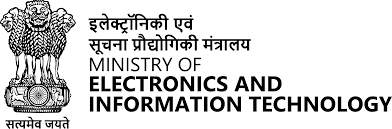 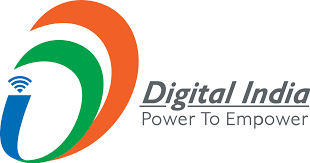 Digital Public Infrastructure (DPI) is emerging as a foundational tool for sustainable and inclusive growth. With strong support from the UN, DPI has the potential to accelerate progress toward the Sustainable Development Goals (SDGs) by promoting inclusive digital transformation and innovation.
UN Secretary-General’s Endorsement (Sept 2023): DPI highlighted as a high-impact initiative crucial to advancing SDGs globally.
Summit of the Future (Sept 22, 2024, New York): World leaders adopted the Pact for the Future, which includes the Global Digital Compact (GDC). This compact identifies DPI and digital public goods as key drivers of inclusive digital growth and calls for increased investment and multi-stakeholder participation.
UNDP DPI Safeguards Report: Published to outline guidelines ensuring safe, ethical, and effective DPI development and deployment.
Support from DPGA, Co-Develop, and BMGF: The Digital Public Goods Alliance (DPGA), Co-Develop, and the Bill & Melinda Gates Foundation play pivotal roles in advocating for and promoting DPI worldwide.
12
Way Forward:
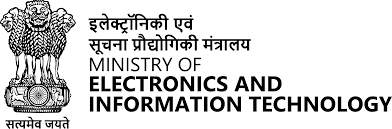 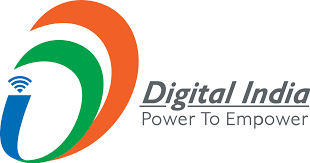 India, as a leader in digital innovation, has a significant role in promoting the development and deployment of DPI worldwide. Through a focus on capacity building, international cooperation, and impactful partnerships, India aims to contribute to a more inclusive and accessible digital future for all.

India and South Africa can jointly take up the DPI agenda for the global south.
Social Impact Fund for DPI: India seeks support from South Africa to join this initiative to finance DPI initiatives globally, enhancing access to digital infrastructure in underserved regions.
G20 DPI Agenda: India supports SA’s agenda on development of DPI in DEWG under the G20 Presidency next year and is happy to contribute towards achieving the deliverable.
Cooperation in ICT: India and SA may enhance cooperation in the ICT through MoUs in areas such as DPI, AI, Start-ups, and joint R&D.
13